স্বাগতম
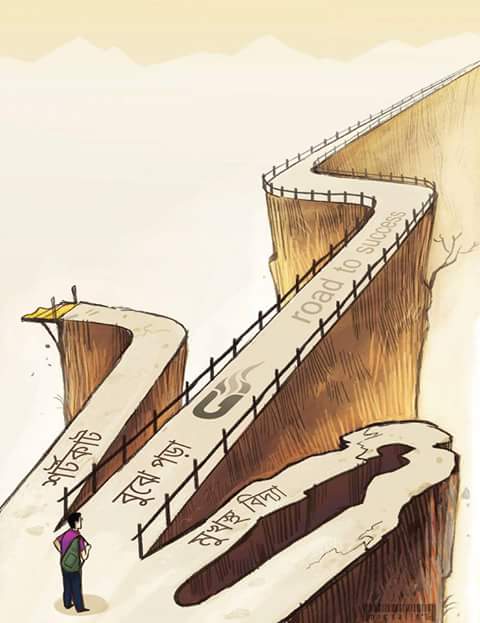 শিক্ষক পরিচিতি
মোঃ আমান উল্যাহ 
সহকারীপ্রধান শিক্ষক 
হাজী আমির হোসেন উচ্চ বিদ্যালয়।
মোবা01864131594 
Email:  amanullahamanullah766@gmail.com
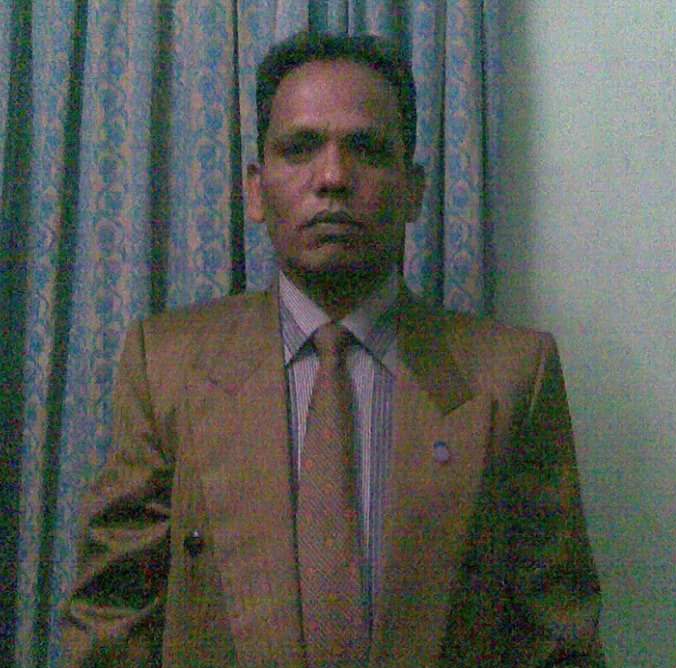 আজকের পাঠ
1.Data Filtering.
2. Conditional Formula (sum if , count if).
3. Salary sheet.
SUB TOTAL
Select Data – Data – Sub Total – OK- Taka (টিক দিতে হবে) - ok
প্রথমে class কে  Assending করতে হবে । এরপর  select Data (class+Roll+Taka)- Data – Sub Total- Ok- Taka (টিক দিতে হবে) – Ok.
Countif And Sumif এর ব্যবহারঃ
= Countif(B2:B11,B10) [Enter]
Countif  গননা করা অথাৎ কতটি পেন্সিল/কলম/রুলার ইত্যাদি যে কোন একটি বের করা।
= Countif(Item Select, যেটি বের করবেন সেটি Select. [Enter]
পেন্সিল/কলম/রুলার ইত্যাদি কত টাকার উহা বের করার জন্যঃ
=Sumif(Item cell:Item cell,pen cell,unit price cell) [Enter]
 অথাৎ =Sumif(B2:B11,B4,D2:D11) [Enter]
Salary Sheet
Merge cells করার জন্য:
Merge cells করার জন্য  যে কয়টি cells একত্র করব তা select করে  ডান বাটন ক্লিক করে format cells – alignment- horizontal এ center- verticalএ center – merge cells click- ok
ধন্যবাদ
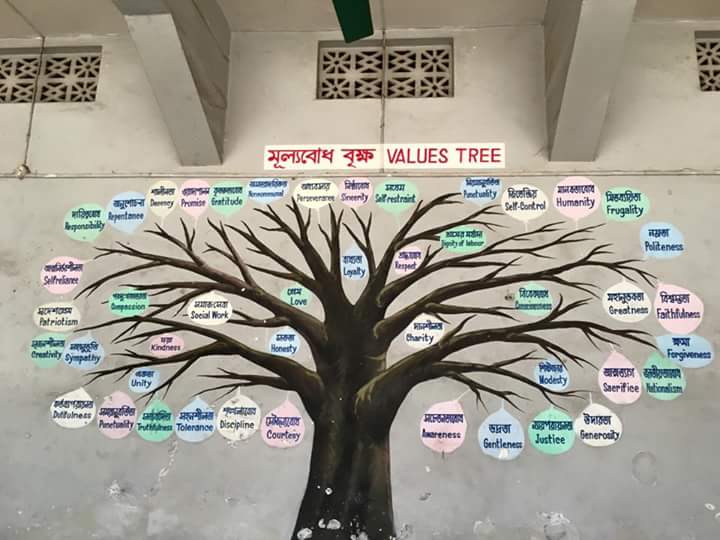